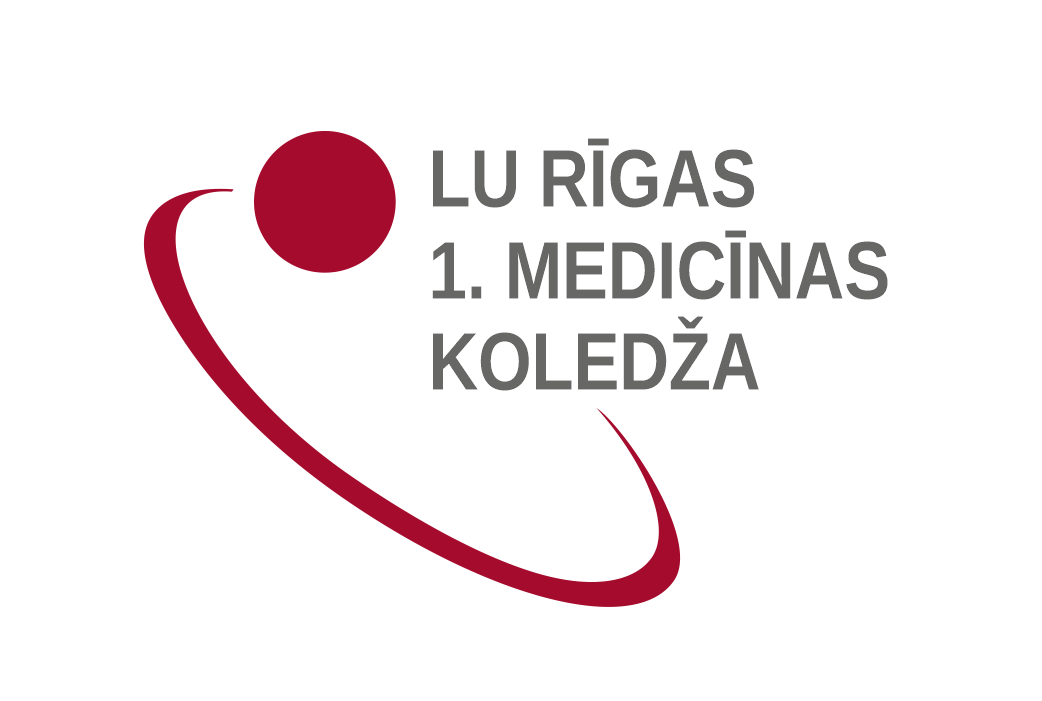 Latvijas Universitātes
81. starptautiskās zinātniskās konferences sekcija
"Starpdisciplinārie pētījumi medicīnas koledžās"
2023. gada 16. marts
Trauksme vecmātēm Covid-19 apstākļos
Margarita Žuka                                                                                                    
Laila Laganovska  
                                                                                                     Rīga, 2023
Pētījuma aktualitāte
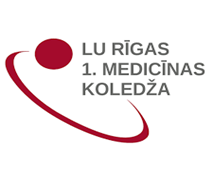 2020. gadā Īrijā tika veikts pētījums par trauksmes izplatību starp 600 medicīnas aprūpes darbiniekiem dzemdību namos, kur 36% respondentu bija vecmātes. 
20,3% medicīnas darbinieku atzīmēja mērenu vai smagu psiholoģisku traucējumu līmeni un 21% - mērenu vai smagu trauksmes līmeni. 
Medicīnas aprūpes darbinieki dzemdību namos rūpējas par pacientiem un arī paši nav aizsargāti no psiholoģiskām problēmām, tostarp paaugstināta stresa un trauksmes (Corbett G., Milne S., Mohan S. et al., 2020).
Pētījuma mērķis
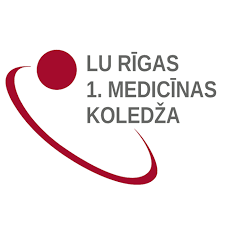 Noskaidrot reaktīvo un personīgo trauksmes līmeni vecmātēm Covid-19 apstākļos vienā no Latvijas ārstniecības iestādēm, kas sniedz veselības aprūpi sievietēm.
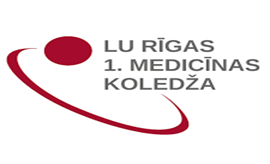 Pētījuma metodoloģija
Pētījumā tika izmantota kvantitatīvā pētījuma metode - anketēšana.
Aptaujā piedalījas 57 vecmātes. 
Pētījums  tika veikts  no 2021. gada 18. oktobra līdz 2022. gada 25. maijam
Pētījuma vieta: Latvijas ārstniecības iestāde
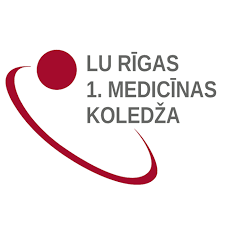 Pētījuma rezultāti
Reaktīvs trauksmes līmenis
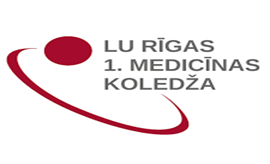 Apgalvojums – “Esmu zem spiediena”
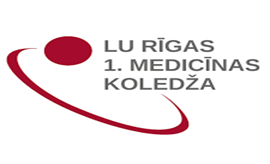 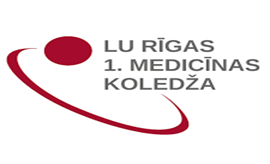 Apgalvojums – “Esmu saspringts”
Personīgais trauksmes līmenis
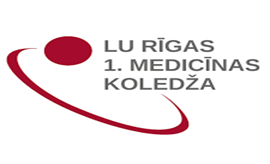 Apgalvojums – “Es viegli sadusmojos”
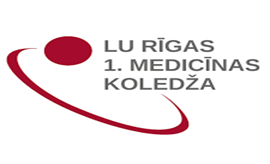 Apgalvojums – Es visu ņemu pie sirds
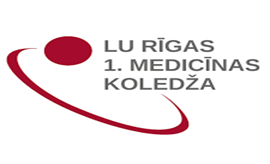 Secinājumi
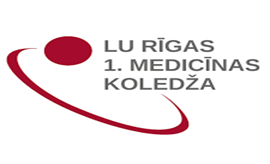 Pētījuma rezultāti norāda uz to, ka Covid-19 slimība ietekmēja fizisko un garīgo veselību dzemdību speciālistiem, izraisot vidēju reaktīvās un personīgās trauksmes līmeni. 

Lai samazinātu trauksmes līmeni, ir ieteikts: 
 izglītot dzemdību speciālistus par trauksmes simptomiem, to diagnosticēšanu un trauksmes mazināšanas tehnikām, 
 veicināt labvēlīgu, atbalstošu darba vidi dzemdību nodaļās,
 ieviest tādus profilaktiskos pasākumus kā laika menedžments, kognitīvas uzvedības terapija, fiziskās aktivitātes, meditācija u.c,
motivēt dzemdību speciālistus piedalīties konferencēs, semināros par stresa pārvarēšanas tehnikām, ārpus darba, piemēram, pielietojot fiziskās aktivitātes svaigā gaisā vai sporta centros
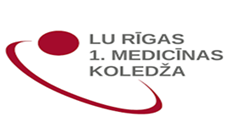 Paldies par uzmanību !